LE CINÉMA https://www.topquizz.com/quiz/Le-cinema-231599?key=c831ac3250b51d6d384b092cf3d70de7https://www.flevideo.com/
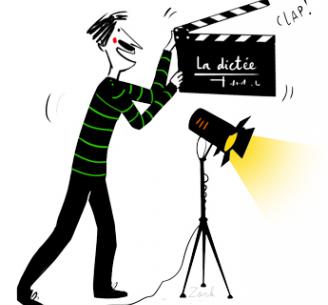 Répondez aux questions
1.Allez-vous souvent au cinéma ?
2. Avec qui allez-vous au cinéma ?
3. Pourquoi va-t-on au cinéma ?
4. Citez trois films français.
5.Quels films ont eu le plus de succès en France ?
6.Préférez-vous aller au cinéma ou regarder un film chez vous ? Pourquoi ?
7.Quel genre de film aimez-vous ?
8.De quel film pouvez-vous nous parler ?
9. C’est un film de qui ?
10. C’est un film avec qui ?
11. Ce film date de quand ?
Des bandes annonces
Bienvenue chez les Ch'tis (2008) 
https://www.youtube.com/watch?v=JYayQf03_wE&ab_channel=FrenchTrailersSubtitled

      QU'EST CE QU'ON A FAIT AU BON DIEU ? (2014)
https://www.youtube.com/watch?v=isql53IcY4c&ab_channel=EstebanFAURE
       Intouchables (2011)
https://www.youtube.com/watch?v=axy8tKXLTXI&ab_channel=FrenchTrailersSubtitled
Parlons du cinémahttps://www.youtube.com/watch?v=DpMkGgil6n0&t=24s&ab_channel=NathalieFLE
Consigne : Regardez la vidéo au lien donné et trouvez le mot approprié
1.Comment s'appelle la personne dirigeant le film et les acteurs ? ________________
2.On  utilise quel mot pour dire «filmer».__________
3.Quand un film passe sur les écrans de cinéma, on dit qu'il _______
4.Comment s'appelle l'extrait vidéo qui présente le film avant sa sortie ?____________
5.Quand on va voir un film en VO (version originale), comment s'appellent les textes dans notre langue ? ___________________
6.Partie (d'un film, d'une émission) où sont indiqués les noms de ceux qui ont participé à sa réalisation.: _____________________
7.Un "long métrage" désigne : _____________________
8.Un film vraiment nul est ________________
9.L'expression "se faire un film" veut dire : _______________
10.Le film biopic c’est un film  ______________________
11. Pour entrer dans la salle on achète un _________
Qui a inventé le cinéma? https://www.youtube.com/watch?v=f5eKnCGAYDE&ab_channel=InfoouMytho%3F
Consigne: Regardez la vidéo et complétez le texte
    Le cinéma a été inventé en ___________  par Louis et Auguste Lumière deux frères _______________ qui __________à Lyon, en  France. Ils sont les premiers à avoir ____________ un film au public _________à une machine qu’  ils avaient fabriquée. Mais, pour concevoir cette machine, les frères Lumières se sont ___________ du travail de beaucoup d’autres inventeurs. Mais alors comment le cinéma a-t-il était inventé ? 
      Au __________, le cinéma doit beaucoup à la__________. Dans les années 1880, la première utilisation d’une pellicule souple ____________ la photo et donne l’idée à Thomas Edisson, un grand inventeur américain,  de mettre au point    en 1891 une camera et un ____________pour visionner les images. Sur la deuxième appareil fait ___________  très vite les photos prises par la camera et donne l’illusion du mouvement.  En 1895 les frères Lumière font mieux : ils créent le cinématographe qui  ______________ en même temps de camera et de projecteur et ils projettent pour la première fois un film devant le public : c’ est la __________  des ouvriers de l’ une de leurs usines . Parmi les ___________ se trouve Georges Méliès  qui, éblouit par ce spectacle, va  _______________ l’ un des premiers ____________ des films de fiction. Si les films de frères Lumière  n’ étaient pas d’ œuvres d’ art , leur _______________  a sans conteste donné naissance au cinéma moderne. Aujourd’hui le numérique, les effets spéciaux et la 3D ont beaucoup fait _____________ le cinéma mais la magie reste la même.